История открытия кислорода
Презентация 1-ой группы
Алхимики
Леонардо да Винчи
Дреббель и его подводная лодка
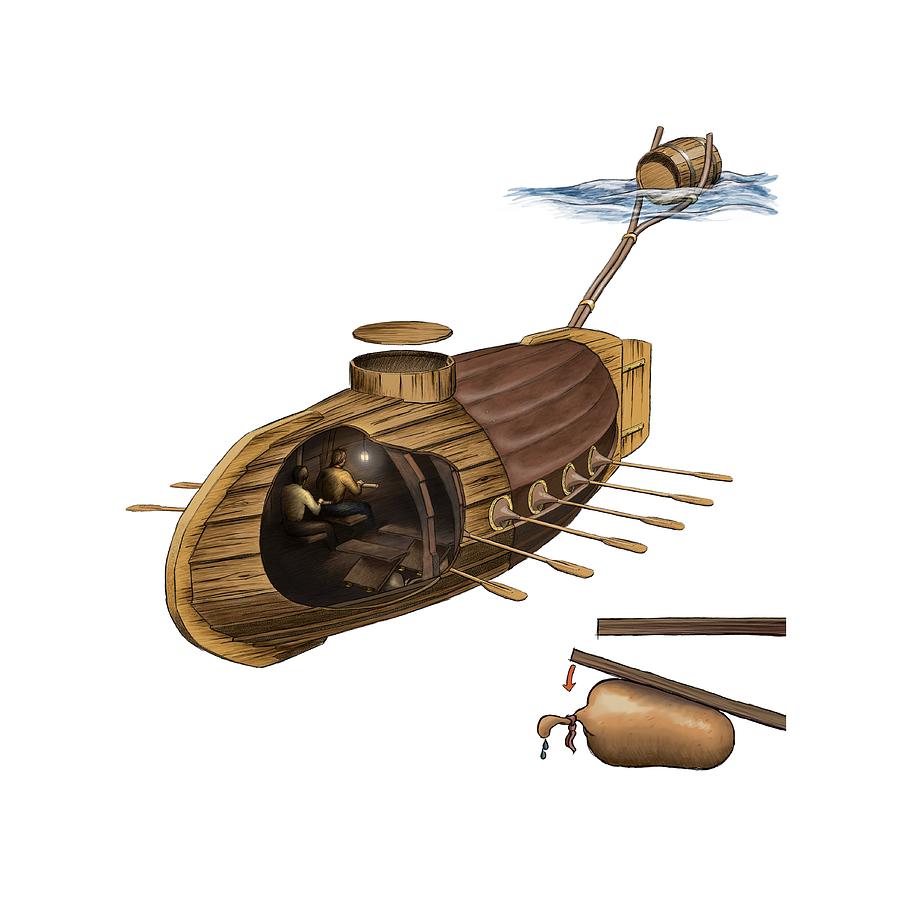 Роберт Бойль
Открыватели «флогистона»:Бехер и Шталь
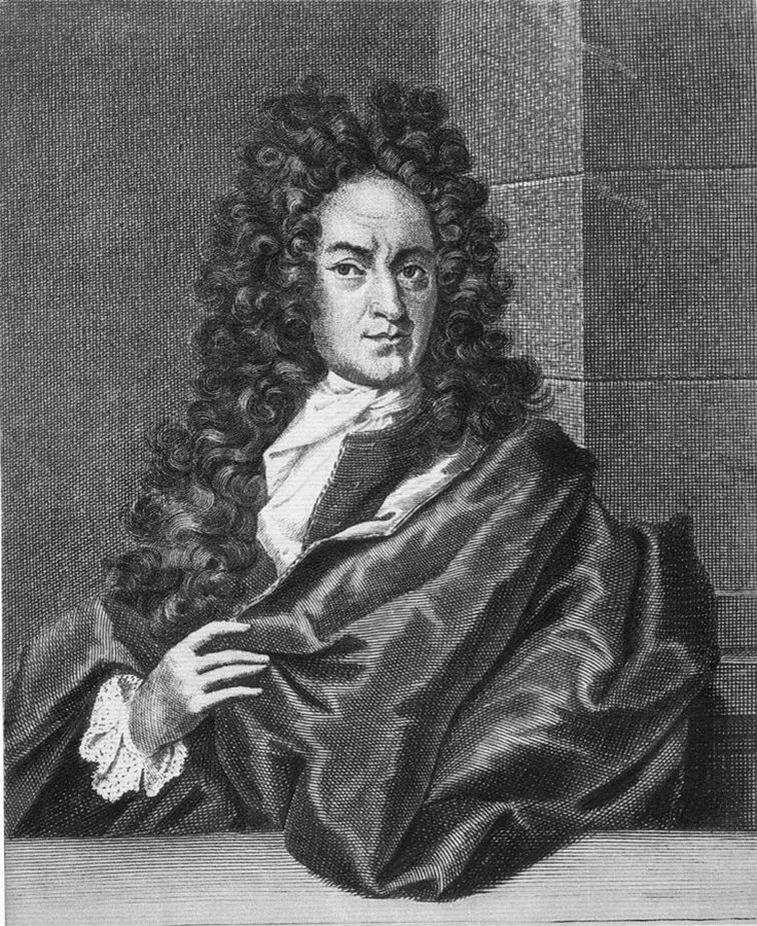 Джозеф Пристли
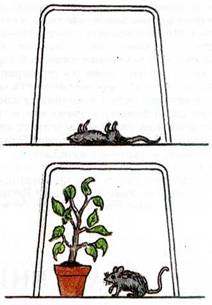 Карл Шееле
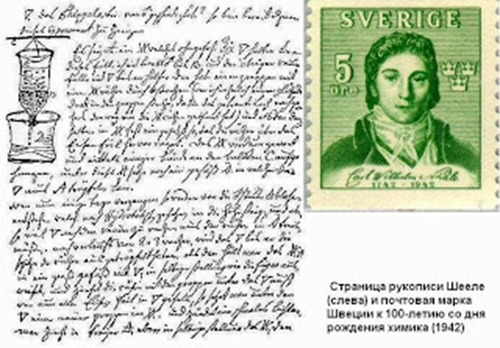 Антуан Лоран Лавуазье
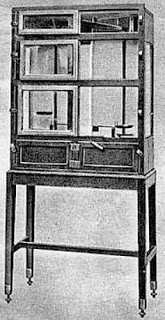 Фридрих Энгельс
«Оба они так и не узнали, что оказалось у них в руках. Элемент, которому суждено было революционизировать химию, пропадал в их руках бесследно... Собственно открывшим кислород, поэтому остается Лавуазье, а не те двое, которые только описали кислород, даже не догадываясь, что они описывают»
Михаил Васильевич Ломоносов
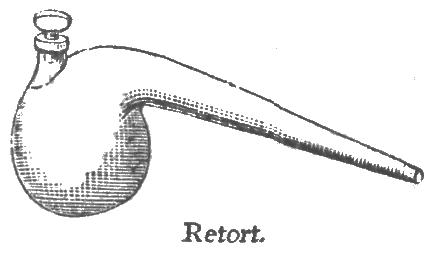